الضرب بالعدد 2
أكمل عبارات الضرب الآتية
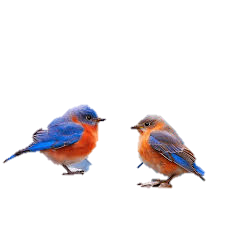 1×2=
2
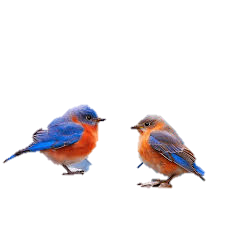 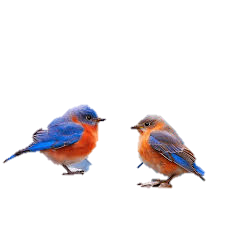 4
2×2=
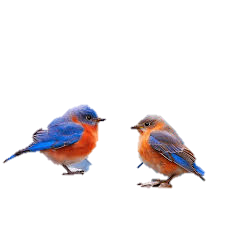 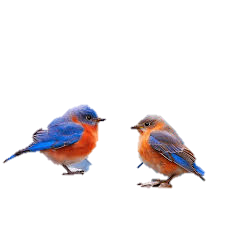 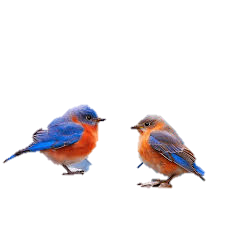 6
3×2=
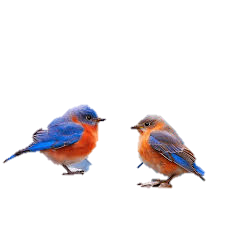 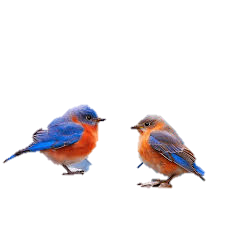 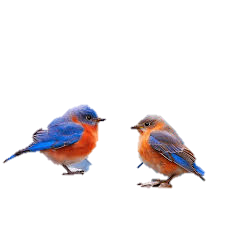 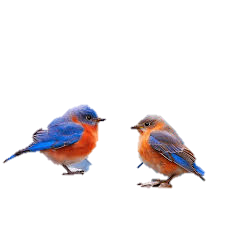 8
4×2=
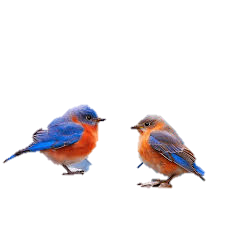 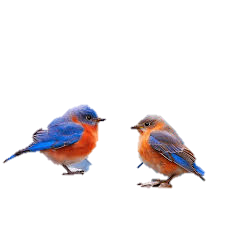 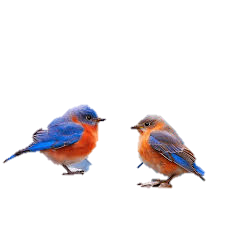 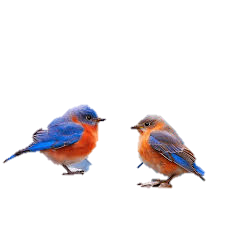 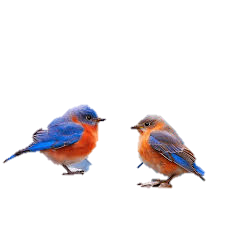 10
5×2=
جدول حقائق الضرب بالعدد 2
6×2=12
1×2=2
7×2=14
2×2=4
8×2=16
3×2=6
9×2=18
4×2=8
10×2=20
5×2=10
والى لقاء جديد في درس جديد